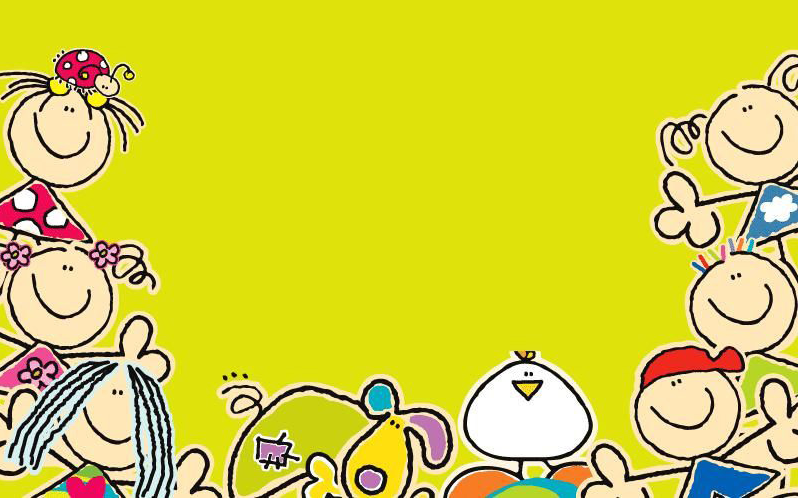 Clasificación
Ordena las flores uniéndolas con el macetero que
 corresponde.
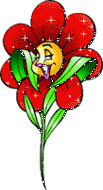 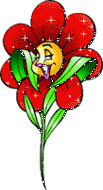 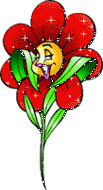 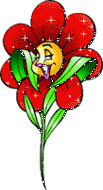 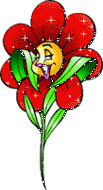 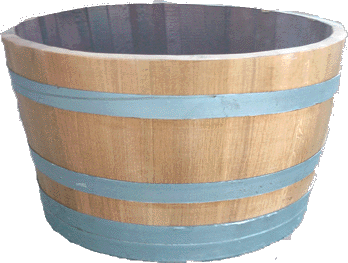 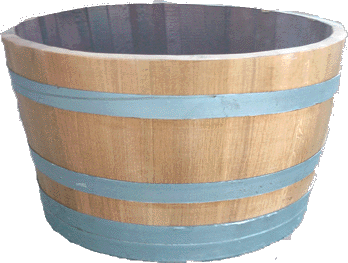 Ordena la ropa uniéndola con la persona que corresponde.
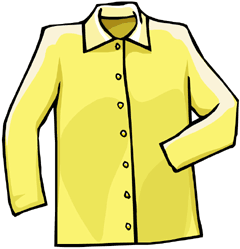 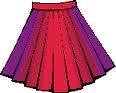 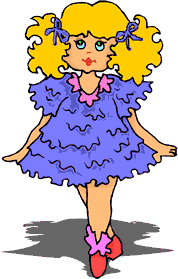 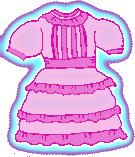 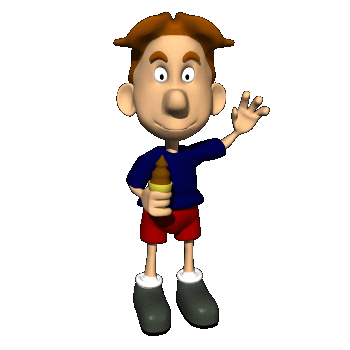 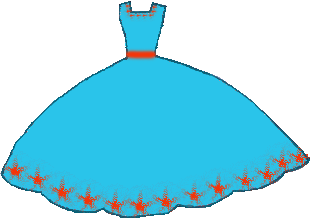 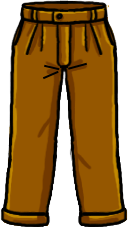 Ordena los triángulos  uniéndolos con el que 
 corresponde.
Une los objetos que pertenecen al conjunto.
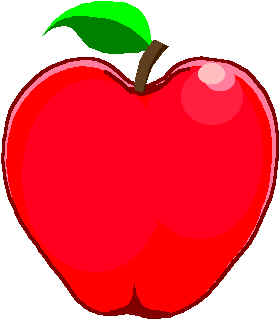 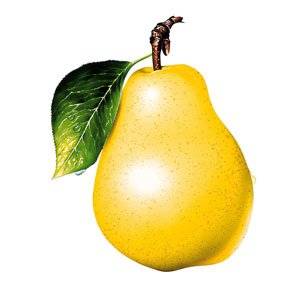 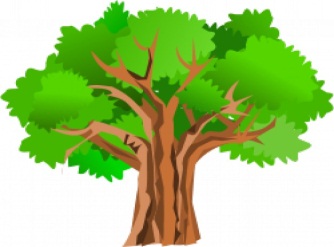 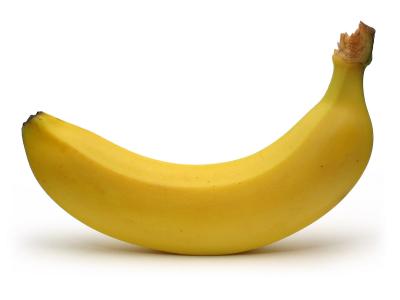 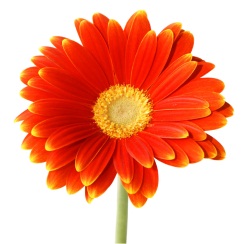 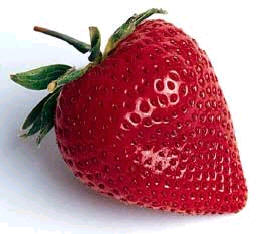 Une los objetos que pertenecen al conjunto.
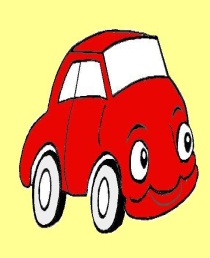 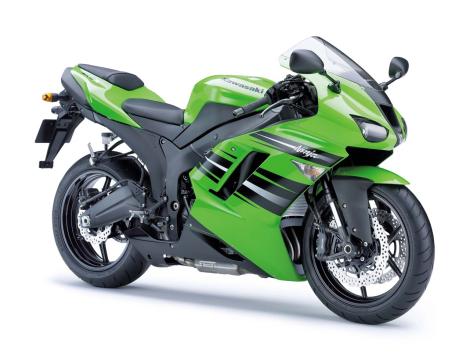 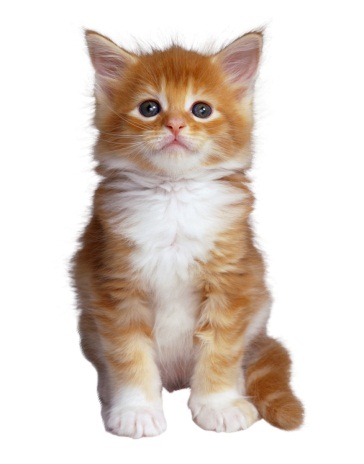 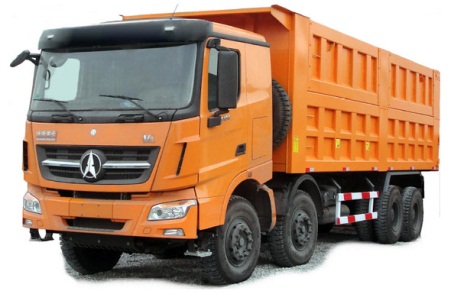 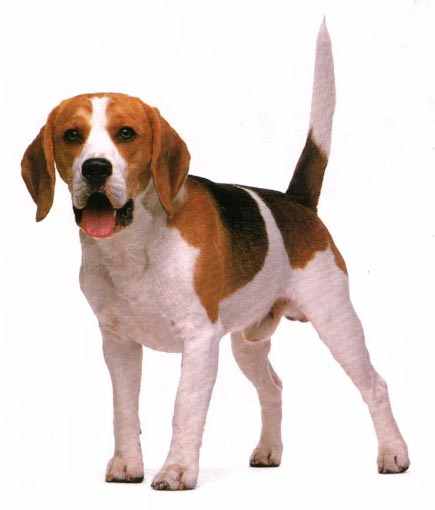 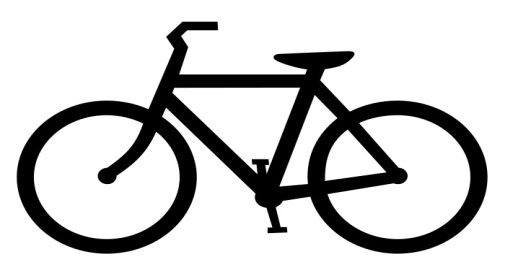 Une los objetos que pertenecen al conjunto.
4
E
6
8
U
3
5
a
e
Muy Bien
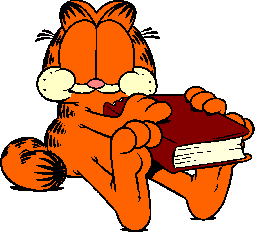